Урок русского языка
ГЛАГОЛ
Я знаю, что…
Цели:* Повторить…* Учиться …* Развивать
Печём, бережём,        стережём, стрижём.
Реклама
Как определить спряжение глаголов.
Как определить спряжение глаголов.
* Ставит себе определённую цель;* записывает, запоминает свои     наблюдения;* умеет задавать вопросы, разбирается в теории;* всегда хочет узнать что-то новое;* работает с разными источниками информации.
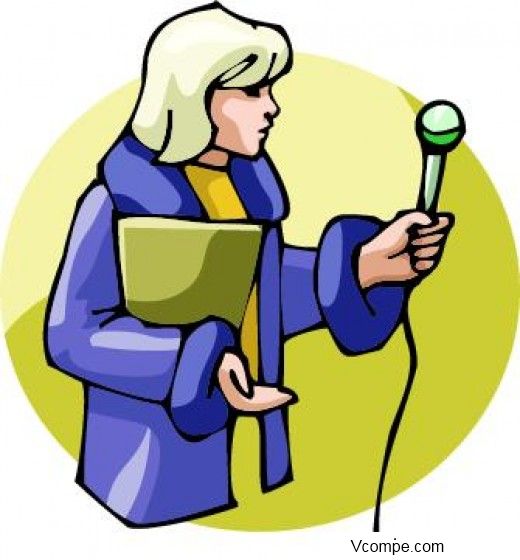 =
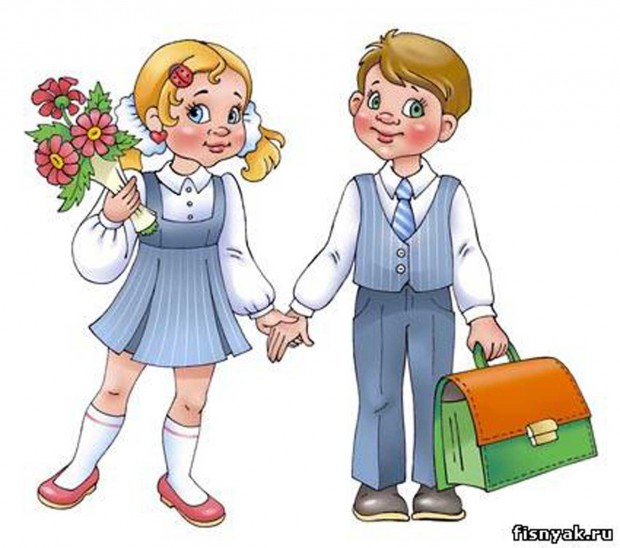 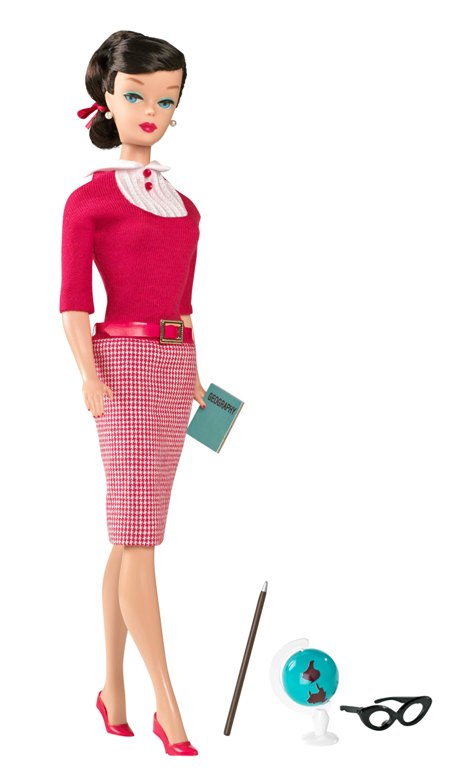 =
Итоги:* Я научился…* Я узнал…* Мне понравилось…* Мне было трудно…
Спасибо за работу !